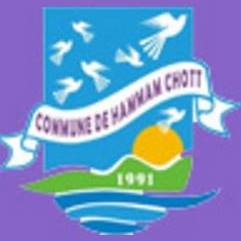 برنامج الاستثمار السنوي لسنة 2019
التشخيص الفني و المالي
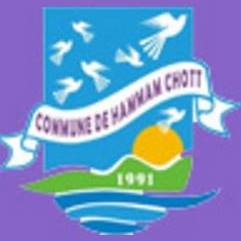 تندرج أعمال هذه الجلسة في إطار تنفيذ برنامج التنمية الحضرية و الحوكمة المحلية لإعداد البرنامج السنوي للاستثمار البلدي لسنة 2019 تطبيقا للأمر عدد 3505 لسنة 2014 المؤرخ في 30سبتمبر 2014 و القرار المشترك لوزير الداخلية و وزير المالية المؤرخ في 13 جويلية 2015 والقرار المشترك المؤرخ في 14 نوفمبر 2017 المتعلق بضبط الشروط الدنيا المستوجبة لتحويل المساعدات السنوية و إتباع المنهجية التشاركية المعدة في الغرض و التي تضم مراحل إعداد البرنامج منها هذه الجلسة الأولى التشاركية و التي سيقع من خلالها تقديم النقاط التالية:
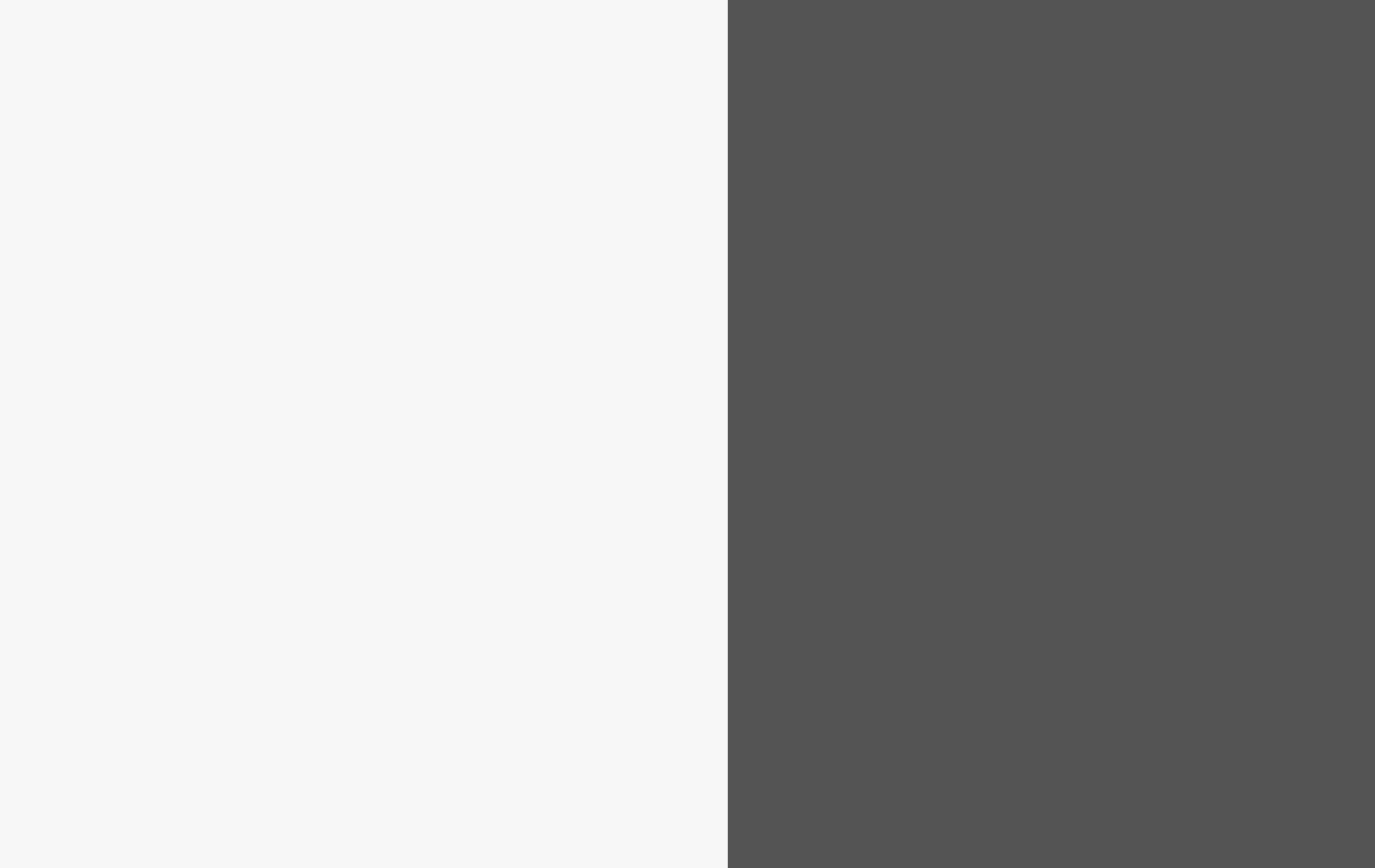 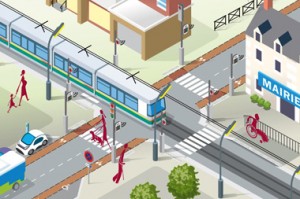 منهجية تقسيم البلدية إلى مناطق
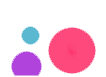 2
الطبيعة الجغرافية لمدينة حمام الشط تفرض التقسيم المبين بالخريطة التالية
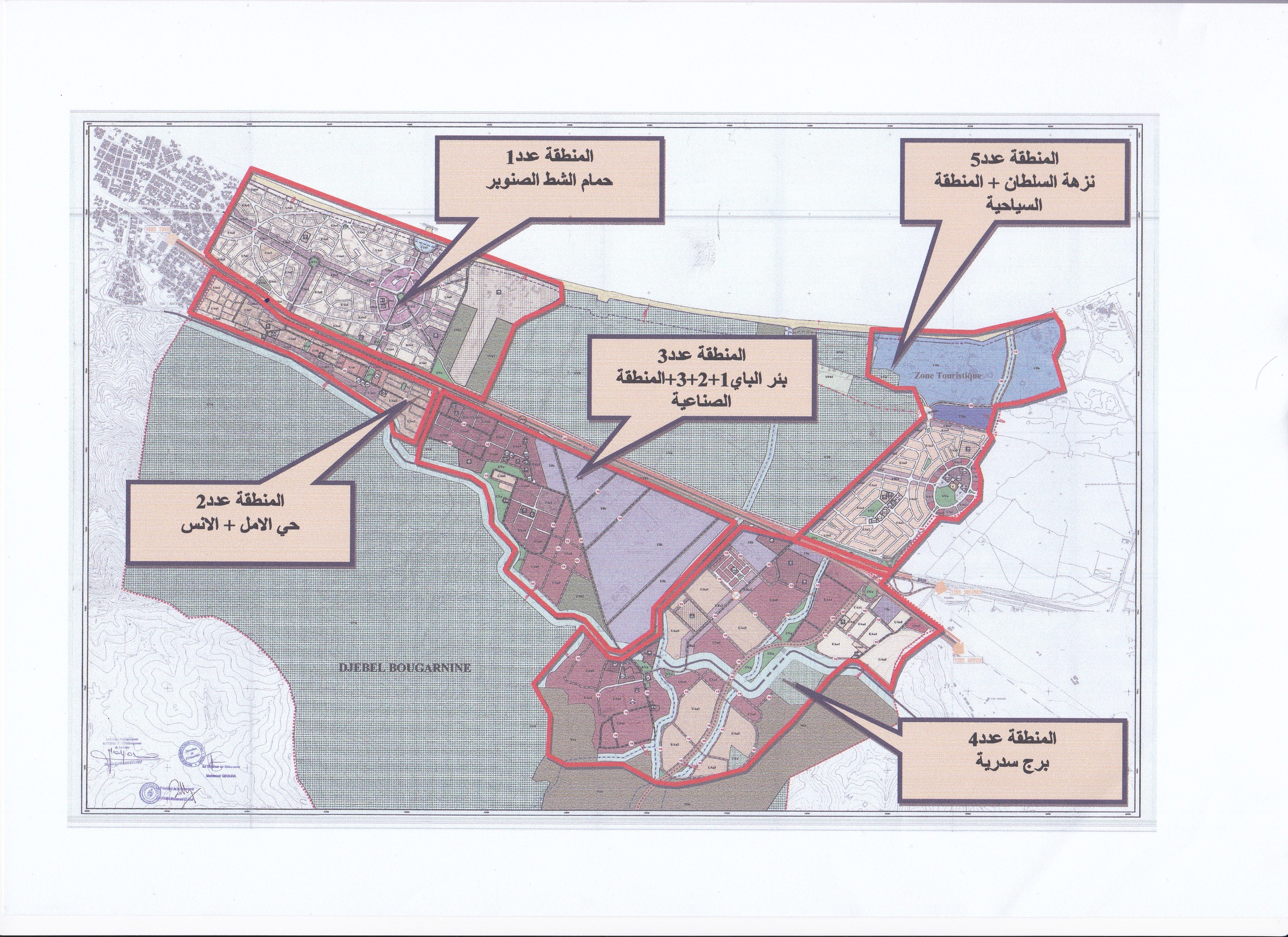 نتائج التشخيص الفني
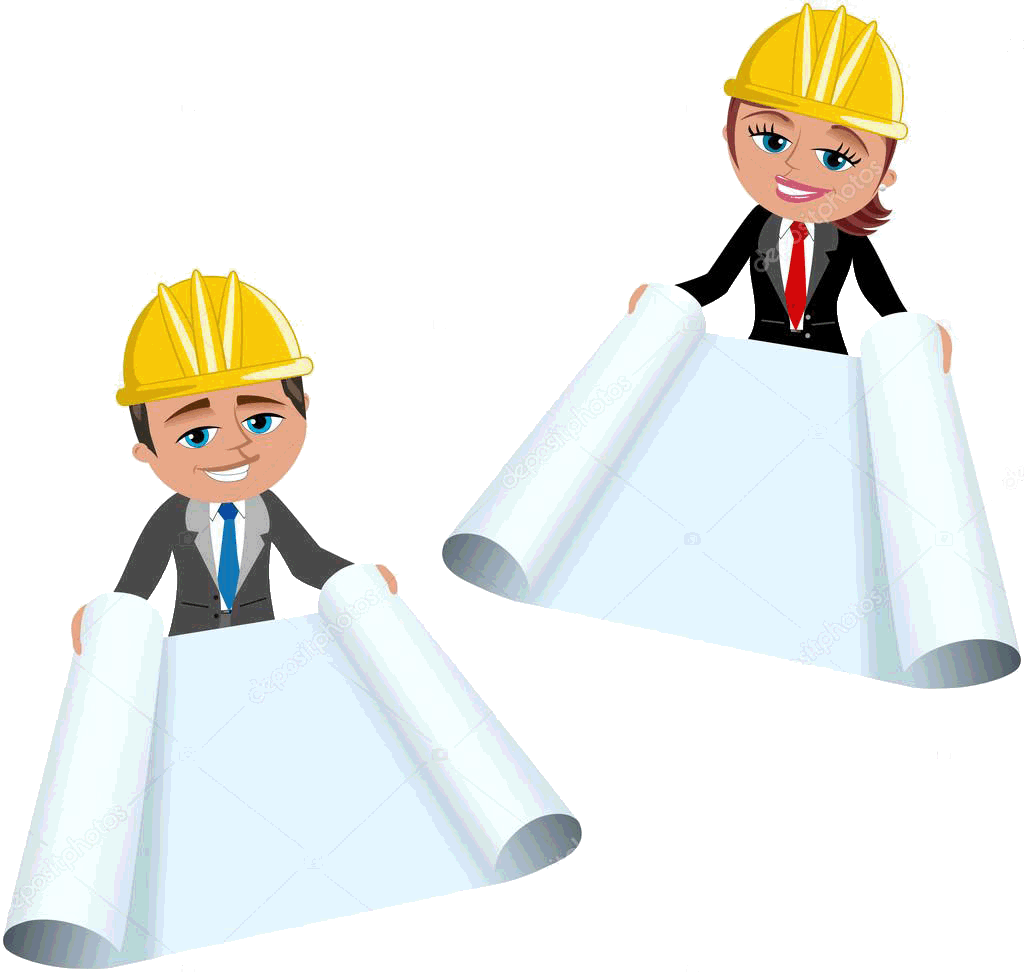 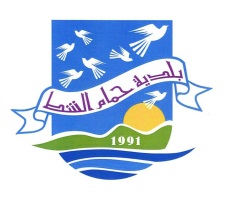 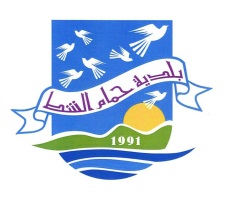 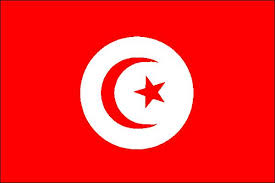 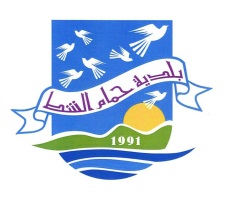 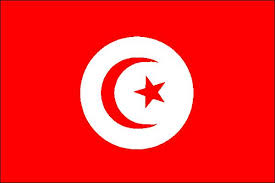 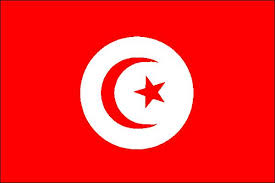 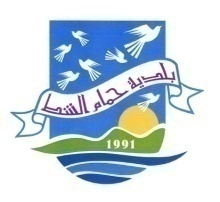 تقديم المشاريع المتواصلة لسنة2018
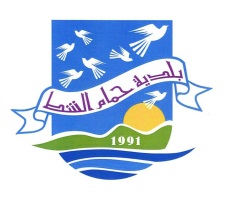 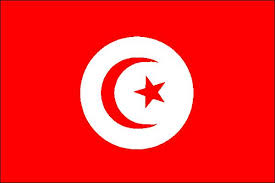 11
التشخيص المالي
الموارد
موارد العنوان الأول
الموارد
خلال سنوات 2014-2017  حققت البلدية نسقا تصاعديا في الموارد حيث خلال هذه الفترة كانت نسبة الاستخلاص تفوق 100 % مثلما يبينه الجدول التالي:
14
الإنجازات المحققة بالنسبة للتقديرات
15
[Speaker Notes: غياب المعلوم على النزل (50/0)]
تحليل الموارد الذاتية للبلدية
تطور هام للمعاليم الموظفة على الانشطة و خاصة منها المعلوم  على  المؤسسات  ذات  الصبغة  الصناعية  و المهنية  و التجارية و ذلك نتيجة  حذف الحد  الاقصى  الموظف على المؤسسات .
16
أهمية العمل الذي تقوم به البلدية في تعبئة الموارد
يضمن توازن مالي للبلدية يساعد في حسن سير المصالح البلدية بتوفير الأجور اللازمة و مصاريف التسيير
إضافة  إلى ضمان سير برامج الاستثمار
17
و تنقسم هذه الموارد
الوحدة: ألف دينار
و تبيين هذه النسب مجهودات البلدية في استخلاص مواردها الذاتية التي تتراوح بين65 و72 بالمائة
18
*ضعف مردود المعاليم الموظفة على العقارات رغم ما يتوفر بالمنطقة البلدية من عقارات معدة للسكنى حوالي    10 آلاف مسكن، و أراضي غير مبنية و تقاسيم بصدد التهيئة.
*ضعف مداخيل الأملاك و الذي يقتصر على مداخيل قاعة الافراح وهو ما يستدعي ضرورة تضافر الجهود لتسوية الوضعية العقارية للأرض التي سيقام فوقها السوق اليومي ببئر الباي. وتوفير مقاسم لإنشاء مشاريع تجارية أخرى.
19
مساهمة المواطن في ميزانية البلدية حيث أنه و خلال سنة 2017 لم تتعدى هذه المساهمة.66دنانير في السنة
مساهمة ضعيفة مقارنة بما تقدّمه البلدية من خدمات.
20
الموارد
موارد العنوان الثاني
موارد العنوان الثاني
الوحدة: ألف دينار
22
موارد العنوان الثاني
تسعى البلدية دائما لتوفير القدر الكافي من التمويل الذاتي للمشاريع وهو في اغلب الأحيان يفوق 50% من جملة الموارد.
23
و تنقسم هذه الموارد
الوحدة: ألف دينار
موارد ميزانية العنوان الأول تساهم مباشرة في توفير موارد للتنمية من خلال مساهمة موارد العنوان الأول في نفقات العنوان الثاني  أو يعرف بالادخار الإداري
24
النفقات
تطور النفقات خلال سنوات 2014-2017
الوحدة: ألف دينار
26
نفقــات العنوان الأول لسنة 2017
تطور حجم الإنفاق السنوي وهو ما من شأنه أن يؤثر سلبا على الاستثمار في المستقبل.
27
نفقات العنوان الثاني:
الوحدة: ألف دينار
28
نفقات العنوان الثاني بالنسبة للموارد
29
* تتراوح نسبة استهلاك الاعتمادات بين  60      و 90
%
%
العمل في السنوات القادمة على استهلاك كامل الاعتمادات المرصودة و إنجاز المشاريع المبرمجة خاصة مع إعتماد المنهجية التشاركية في إعداد برامج الاستثمار .
30
استخلاص الديون:
الوحدة: ألف دينار
خلاص كامل مستحقات صندوق القروض و مساعدة الجماعات المحلية في آجالها حسب ما يبينه الجدول المصاحب وهو ما من شأنه أن يحسن صورة البلدية لدى المؤسسة المقرضة.
31
الموارد المخصصة للبرنامج السنوي للإستثمار لسنة 2019
الموارد المخصصة للبرنامج السنوي للإستثمار لسنة 2019:
تم تقدير الموارد المخصصة للبرنامج السنوي للاستثمار لسنة 2018 بـ:1130ألف  دينارا مفصلة كالآتي:
الوحدة: ألف دينار
33
الموارد المخصصة للبرنامج السنوي للاستثمار لسنة 2019
34